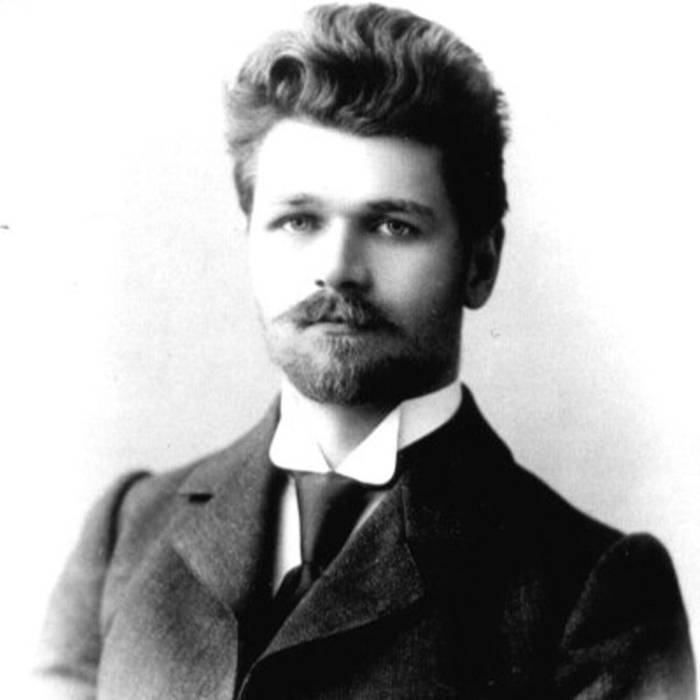 Шацкий С.Т. Макаренко А.С. Корчак Я.
Подготовил:
Рассабина А.Е. аспирант, 3 курс
КИББ ФИЦ КазНЦ РАН
1
Педагоги                          «Метод проектов»
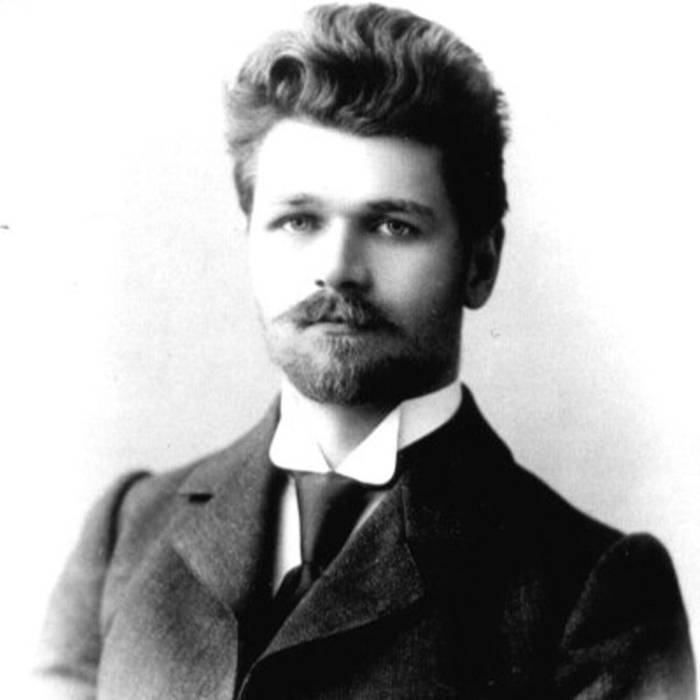 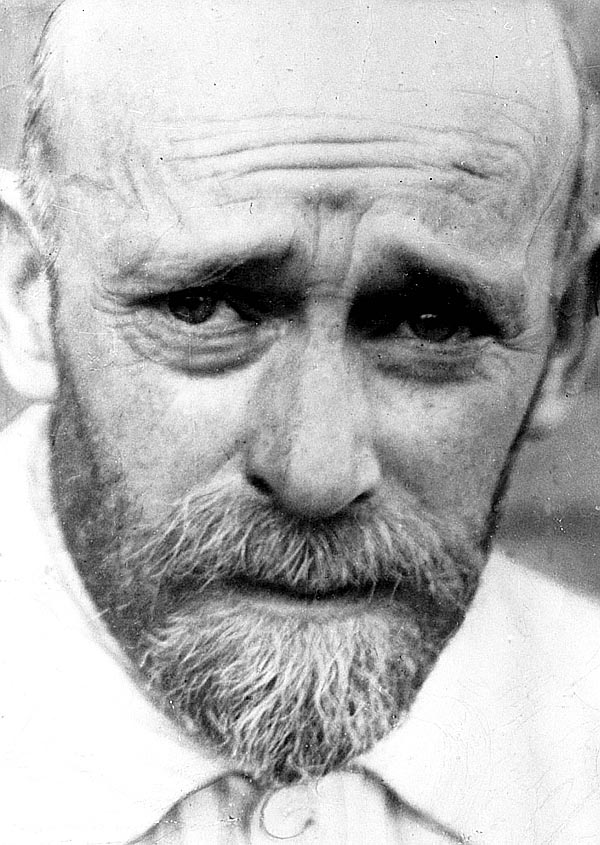 Антон Семенович Макаренко
(1888-1939 гг.)
Станислав Теофилович Шацкий
 (1878-1934 гг.)
Януш Корчак
(1878-1942 гг.)
2
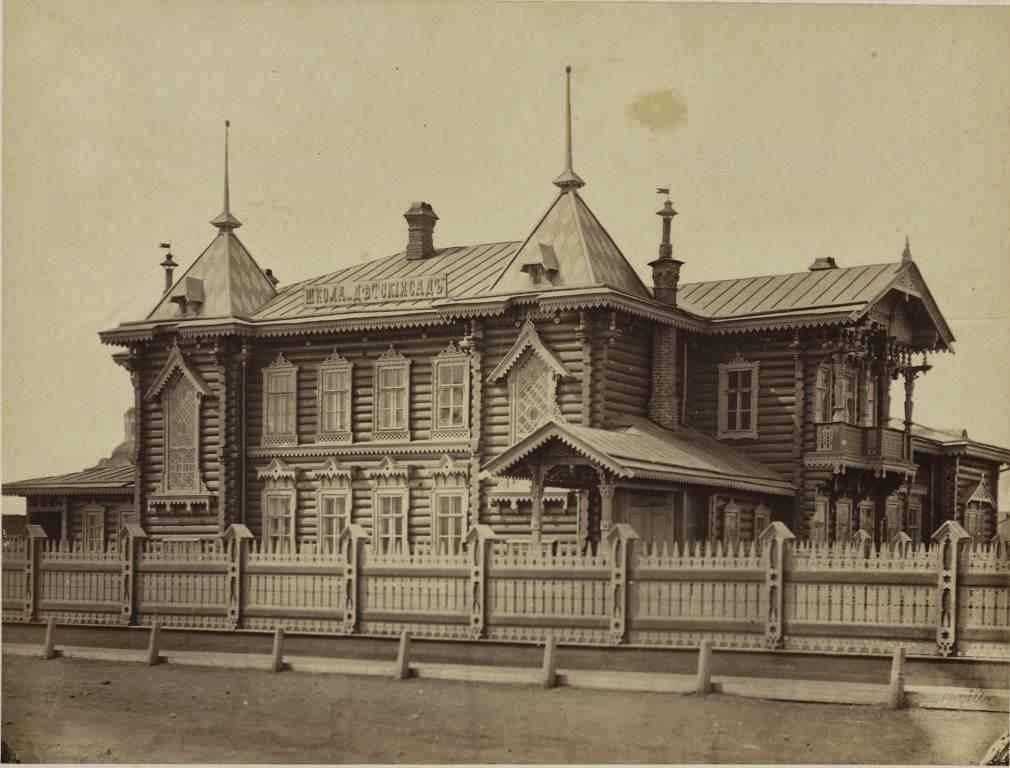 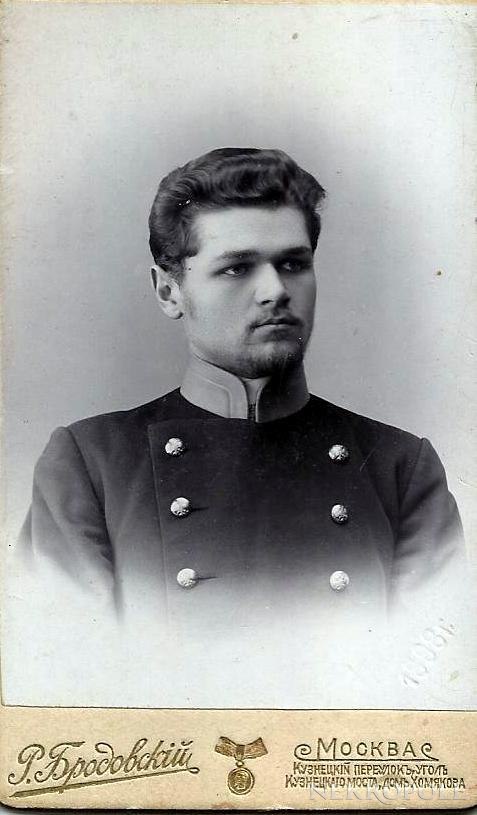 Шацкий Станислав Теофилович
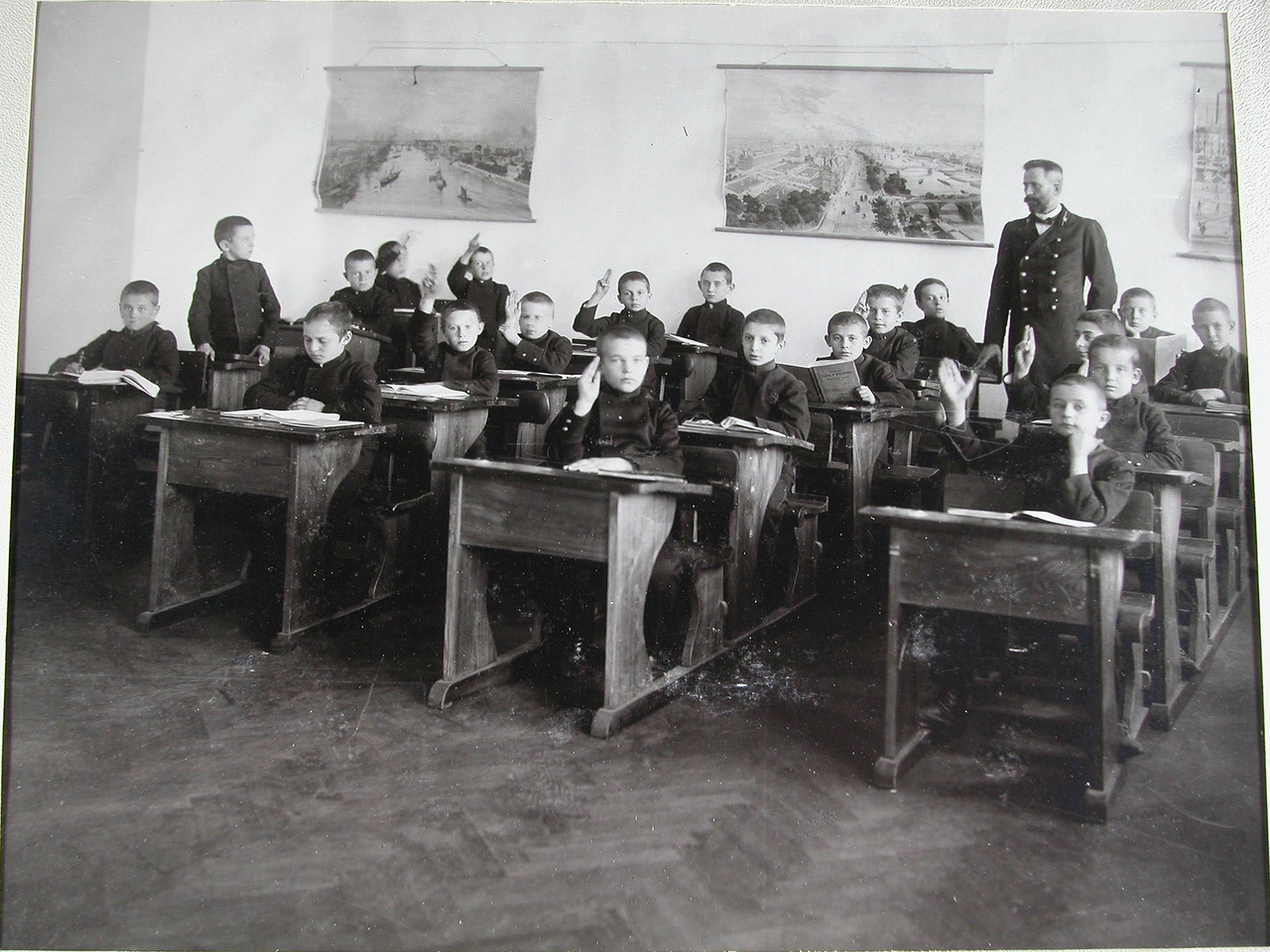 (1878-1934 гг.)
Стремление к педагогической деятельности и начало ее вызваны размышлениями молодого Шацкого об отрицательных сторонах учения в старой дореволюционной школе, которые он испытал на себе.
3
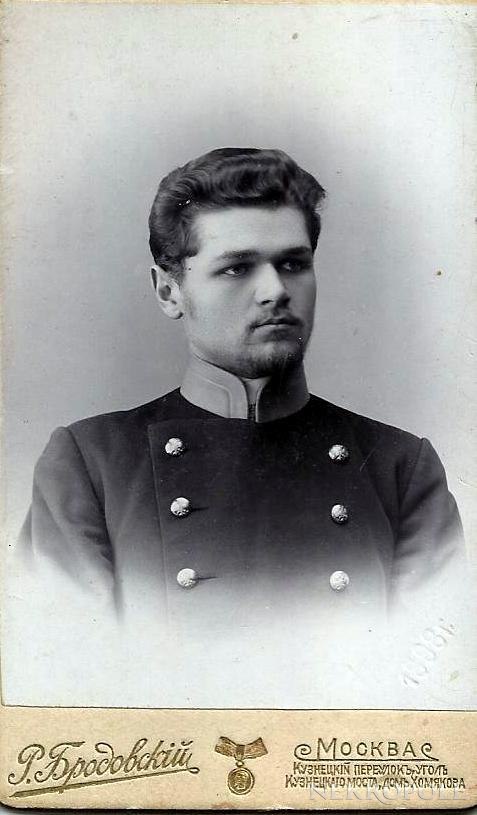 Педагогическая деятельность
Станислав Теофилович всегда ценил живую, постоянно идущую вперед педагогическую деятельность. 
Для Станислава Теофиловича теория и практика были едины. Он подтвердил это всей своей жизнью. То, что он проповедовал, — делал сам.
Новаторский опыт С.Т. Шацкого – идеи о том, что главным содержанием детской жизни является учение, физический труд, игры, искусства, умственная и социальная деятельность. Детская жизнь во внешкольных учреждениях должна основываться на интересах детей.
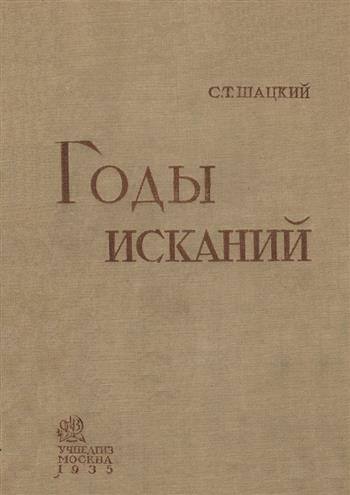 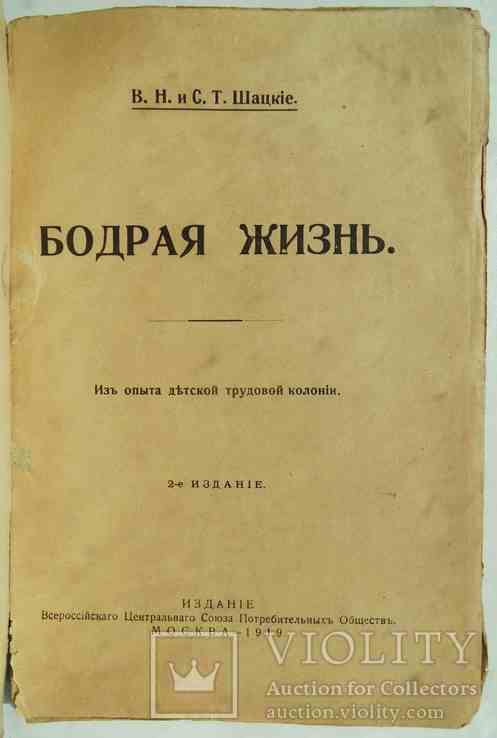 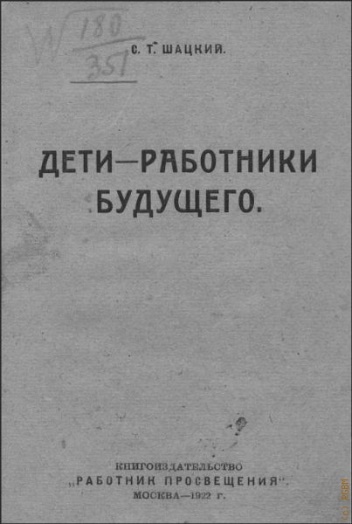 4
Метод проекта
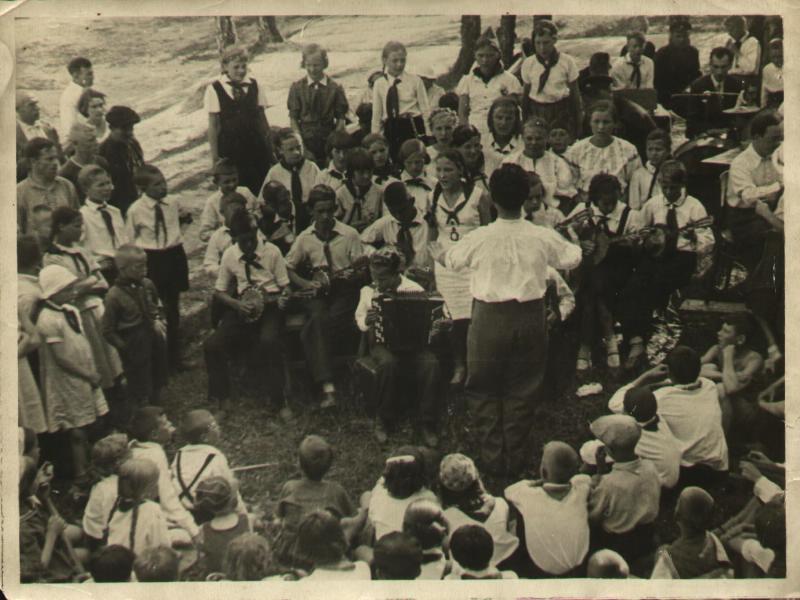 Основным же началом организации деятельности детей Шацкий считал физический труд.
 «Отнимая физический труд от ребенка, мы лишаем его могучего жизненного приспособления». Иначе говоря — нарушаем процесс его нормального развития».
5
Основные элементы метода проектов:
Реальный опыт ребенка, который должен быть выявлен педагогом
Организационный опыт, полученный в результате деятельности ученика
Соприкосновение с накопленным человеческим опытом (готовые знания)
Упражнения, дающие нужные ребенку навыки
6
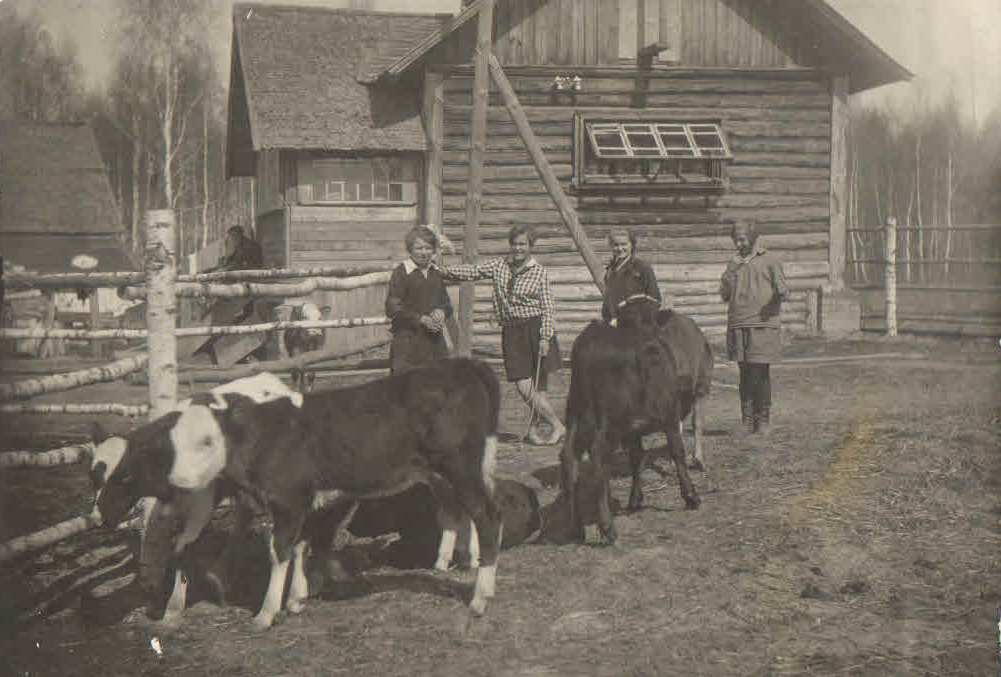 «Жизнь должна быть деятельной»
Первая опытная станция по народному образованию
Группа опытно-показательных учреждений Наркомпроса РСФСР, организованная в мае 1919 на базе учреждений общества "Детский труд и отдых».
Воспитанники «Станции» участвовали, в электрификации и радиофикации сел, домов, ставили агрономические опыты, участвовали в субботниках.
7
Педагогический «Руссоизм»
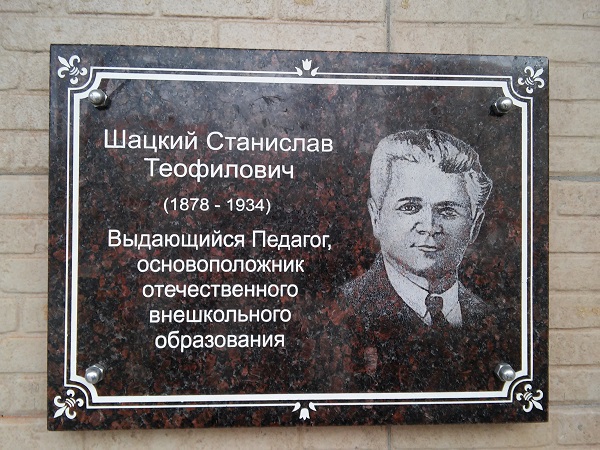 Педагогическая деятельность Шацкого активно поддерживаемая Н.К. Крупской, в «смутное время» конца 20-х  -начала 30-х годов подверглась серьезным испытаниям. Он был обвинен в чуждых политических взглядах, защите «кулацких настроений деревни». 
 В 1932 году «Станция» была расформирована.
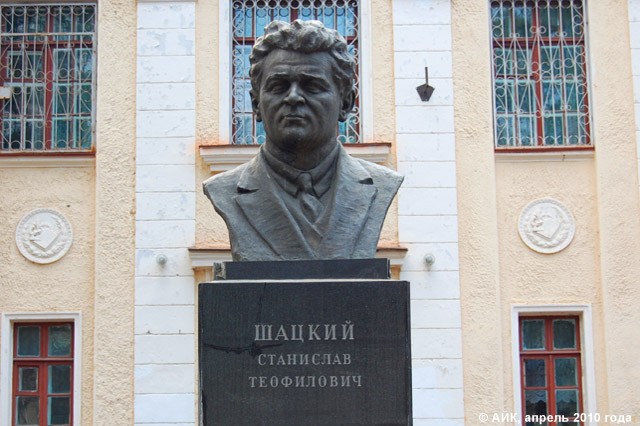 Однако идеи, внесенные в преподавательскую деятельность педагогом-новатором, активно используются во многих школах до сих пор.
8
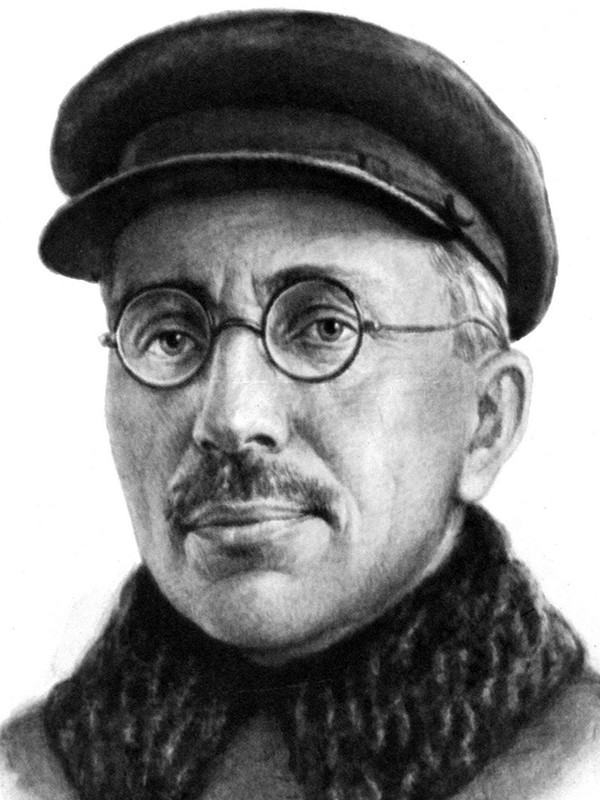 Антон Семенович Макаренко
А.С. Макаренко-педагог стал развивать собственную методику перевоспитания, выбрав для этих целей трудовую колонию для несовершеннолетних. В работе с беспризорниками и трудными подростками он использовал способ, основанный на разделении детей на отдельные группы и самостоятельном обустройстве их быта.
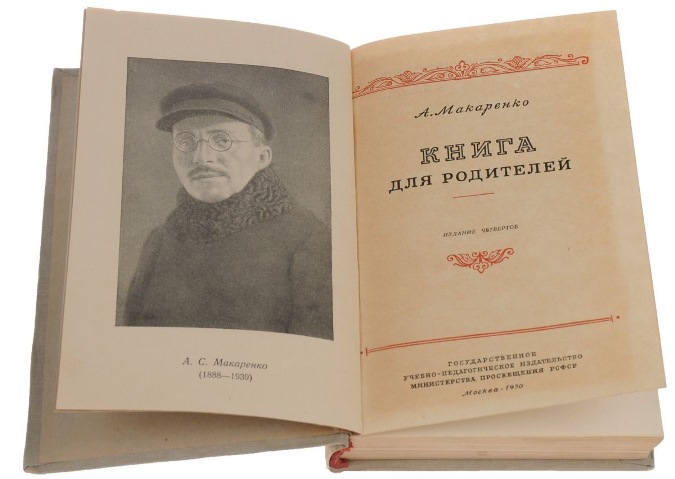 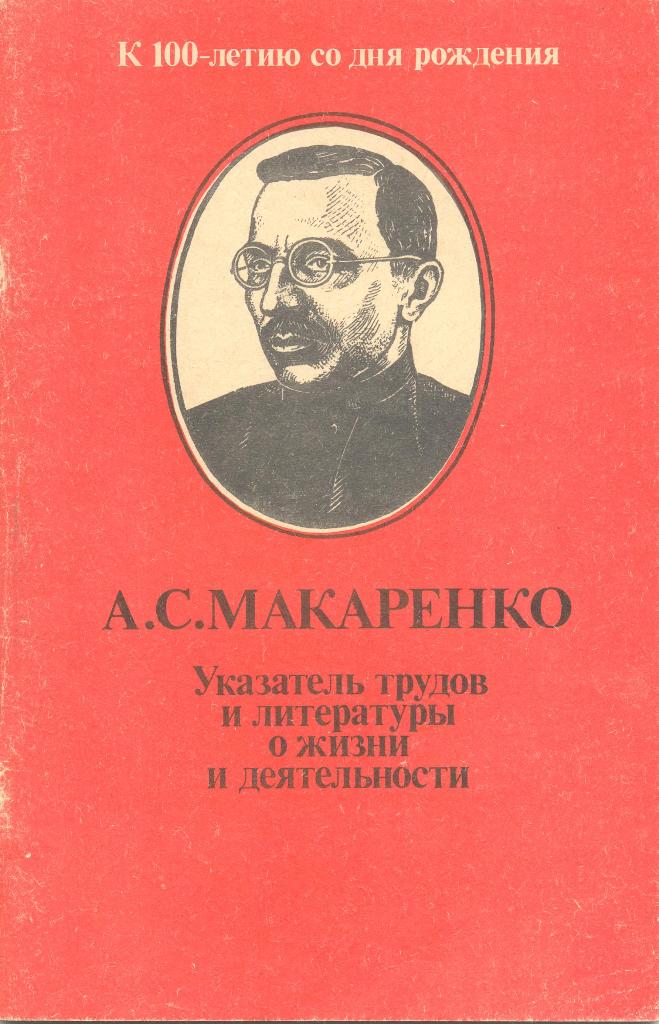 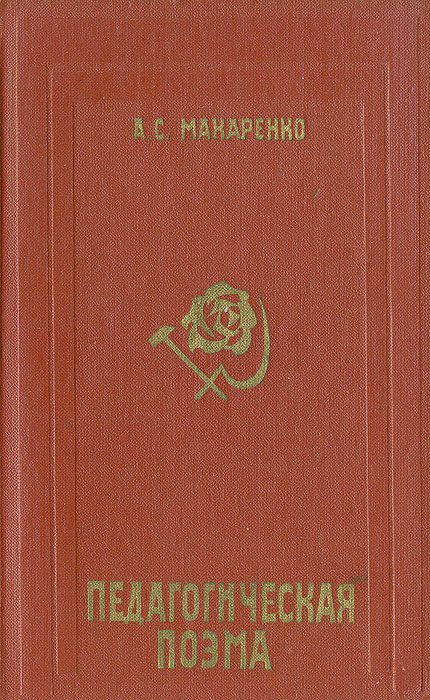 Труды по педагогике А. С. Макаренко
9
«Поселения и колонии»
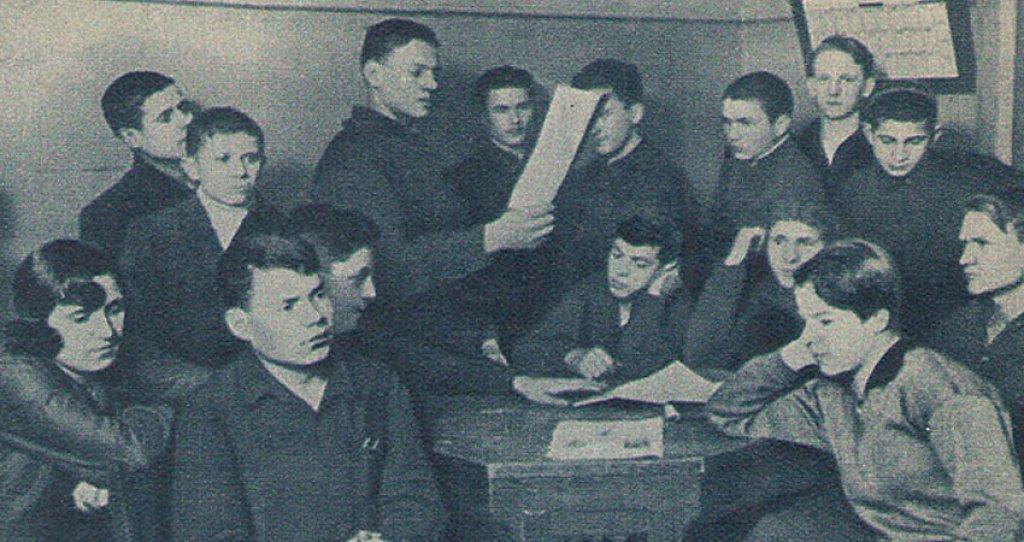 Дело и метод Антона Семёновича Макаренко жило и после его смерти. Главным продолжателем стал его любимый ученик Семён Калабалин. Но, увы, после 60-х годов работа по методу Макаренко практически прекратилась. Образ его в какой-то степени канонизировали, забросив результаты его работы в долгий ящик.
Сегодня частично его наработки по воспитанию детей используются в некоторых европейских странах и Японии…
10
Януш Корчак
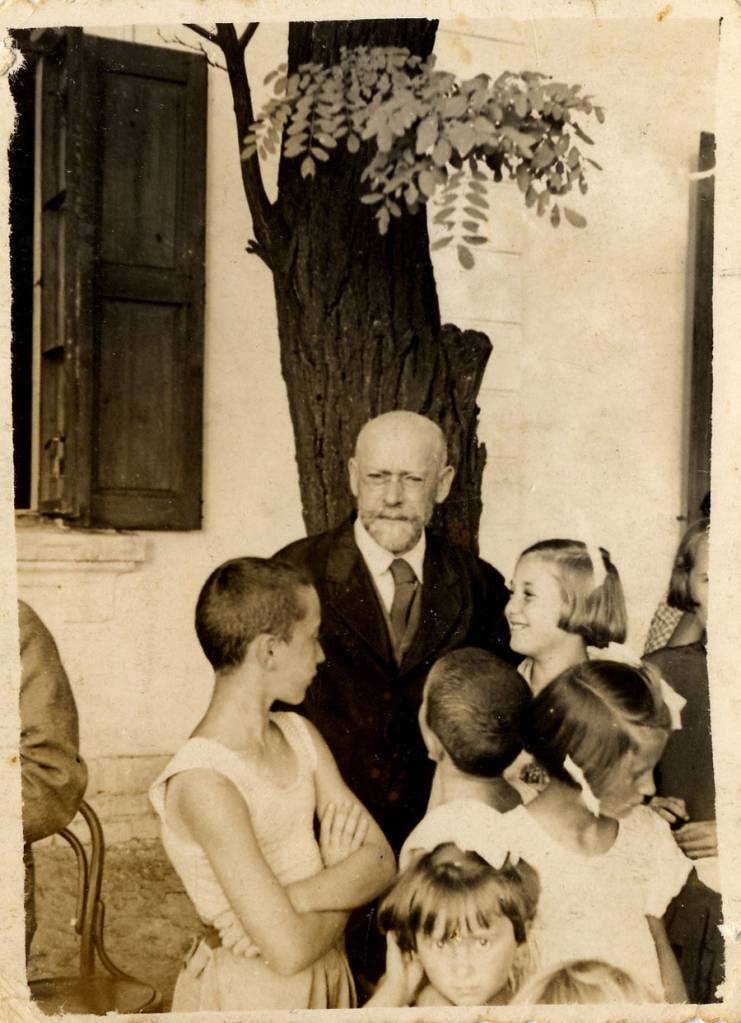 Януш был уверен, что ребенок должен воспитываться в семье, а в случае отсутствия таковой, в обществе своих ровесников. Он стремился сделать так, чтобы дети потом свободно влились в социум, он учил их реалиям жизни, говорил, что не всем удастся всю жизнь прожить в тихом семейном уголке или в полной идиллии.
11
Спасибо за внимание!
12